Живая и неживая природа
Подготовила педагог ГБДОУ детский сад №86 Приморского района 
Санкт-Петербурга Балдина С.В 
для старшего дошкольного возраста
Природа украшает наш мир
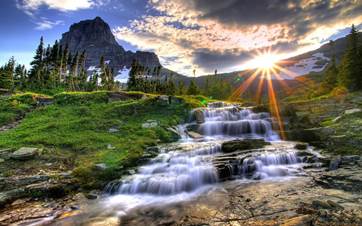 Посмотри, мой милый друг,
Что находится вокруг?
Небо светло-голубое,
Солнце светит золотое.
Ветер листьями играет,
Тучка в небе проплывает.
Поле, речка и трава,
Горы, воздух и листва,
Птицы, звери и леса,
Гром, туман и роса,
Человек и время года –
Это все вокруг природа.
Что относится к природе, а что не относится
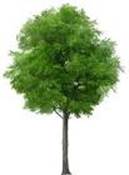 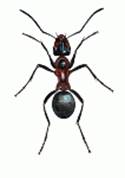 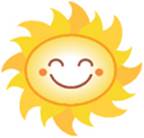 К природе относится все, что нас окружает: солнце, воздух, вода, реки и озера, горы и леса, растения, животные и сам человек. К природе не относится только то, что сделано руками человека: дом, в котором ты живешь, стол, за которым ты сидишь, книга, которую ты читаешь.

Внимательно рассмотрите рисунки и определите, что относится к природе, а что сделано руками человека.
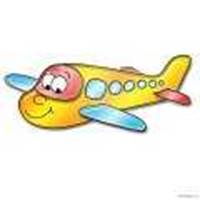 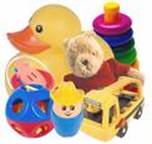 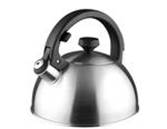 Определение природы
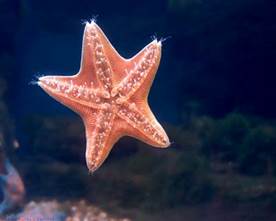 Природой называется все то, что нас окружает и не сделано руками человека. Природа делится на живую и неживую. К неживой природе относятся солнце, воздух, вода, горы, камни, песок, небо, звезды. К живой природе относятся растения, животные и грибы.

Рассмотрим признаки живой и неживой природы. Сравним 2 звезды: морскую и мосмическую
Какая из звезд дышит? Морская звезда дышит, а космическая звезда не дышит.

Какая из звезд растет? Морская звезда растет, а космическая не растет.

Какая из звезд питается? Питается морская звезда, космическая не питается.

Какая из звезд дает потомство? Морская звезда дает потомство, космическая не дает потомства.

Может ли морская звезда жить вечно? Нет, она умирает.
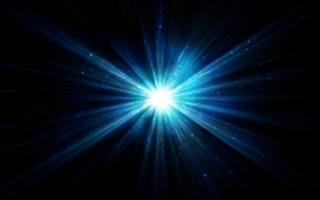 Признаки предметов живой природы
Цыпленок дышит, питается, растет, дает потомство, умирает. Значит, цыпленок относится к живой природе.
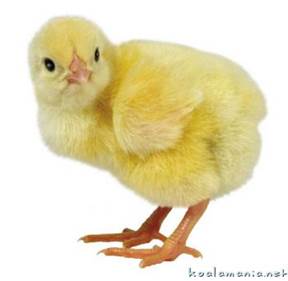 Природа имеет две формы, живую и неживую. Предметы живой природы имеют отличительные признаки:

1. Продолжительность жизни – они растут;

2. питаются;

3. дышат;

4. дают потомство.

Предметы неживой природы таких признаков не имеют.

Рассмотрите картинки и определите, частью живой или неживой природы являются данные предметы.
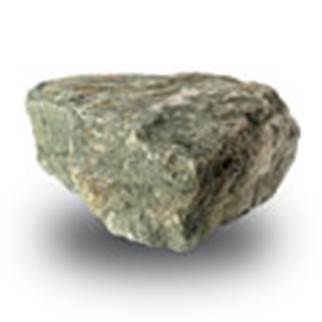 Камень не дышит, не питается, не растет, не дает потомства, разрушается. Значит,  камень относится к неживой природе.
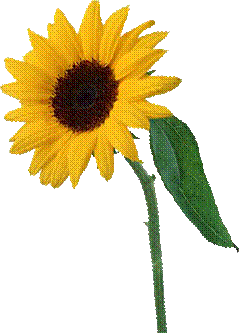 Подсолнух растет, питается, дышит, размножается семенами, погибает. Значит, подсолнух относится к живой природе.
ИГРА «Что лишнее?»
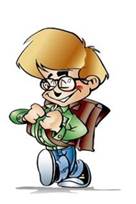 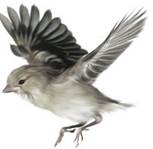 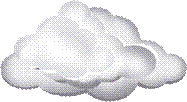 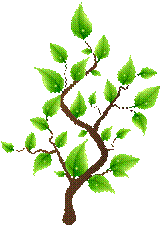 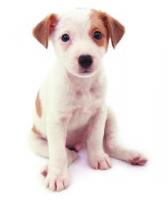 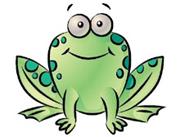 Связь живой и неживой природы
Без солнечного света и тепла не могут существовать большинство животных, растений и сам человек.
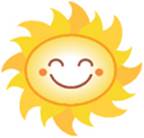 Представим на минутку, что исчезнет неживая природа, а именно солнце, воздух и вода. Смогут ли тогда растения, животные и сам человек существовать? Нет, живая и неживая природа связаны между собой.
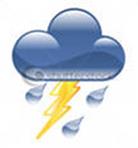 Без воды все живое погибает.
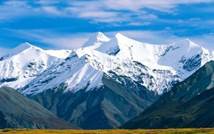 Все живое дышит воздухом. Воздух должен быть чистым. Вся наша жизнь связана с природой. Мы дышим воздухом, утоляем жажду водой, человек не может жить без пищи, а пищу нам дают животные и растения.
Охрана природы
Для рыбы нужна чистая вода. Будем охранять наши водоемы.
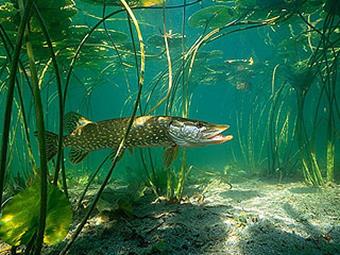 Природа - наш дом. Человек должен беречь и охранять природу. Природа очень богата, но богатство ее не безгранично. И человек должен пользоваться этими богатствами как разумный и добрый человек.
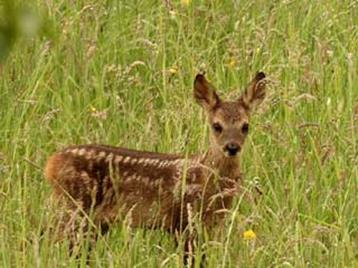 В лесах, степях, горах живут разные ценные животные. Будем охранять наши леса, степи, горы.
Береги природу-Земля наш общий дом!